BÀI 10
Ôn tập và kể chuyện:
 Đàn kiến con ngoan ngoãn
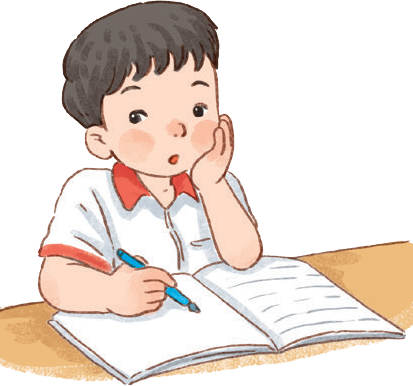 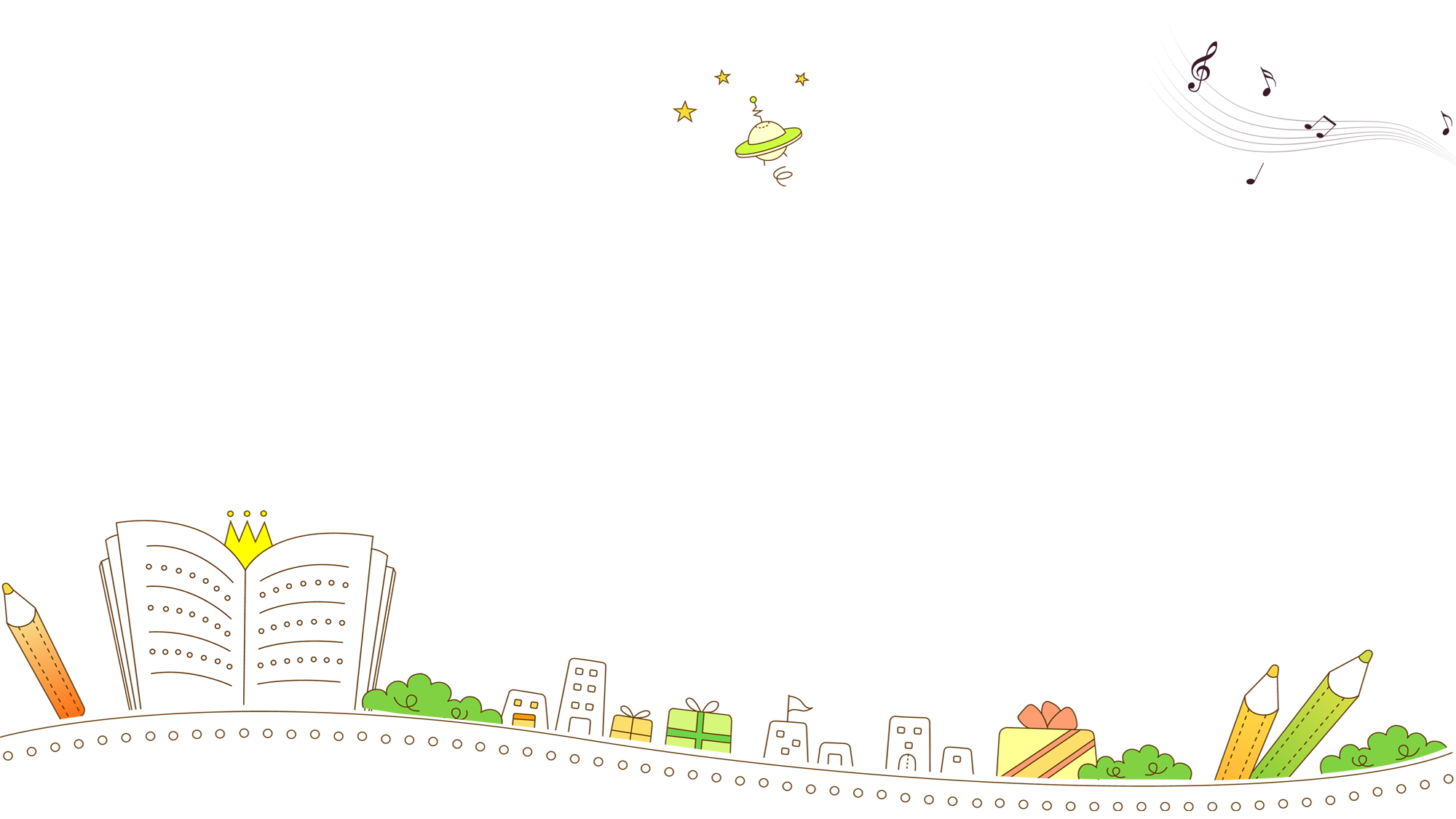 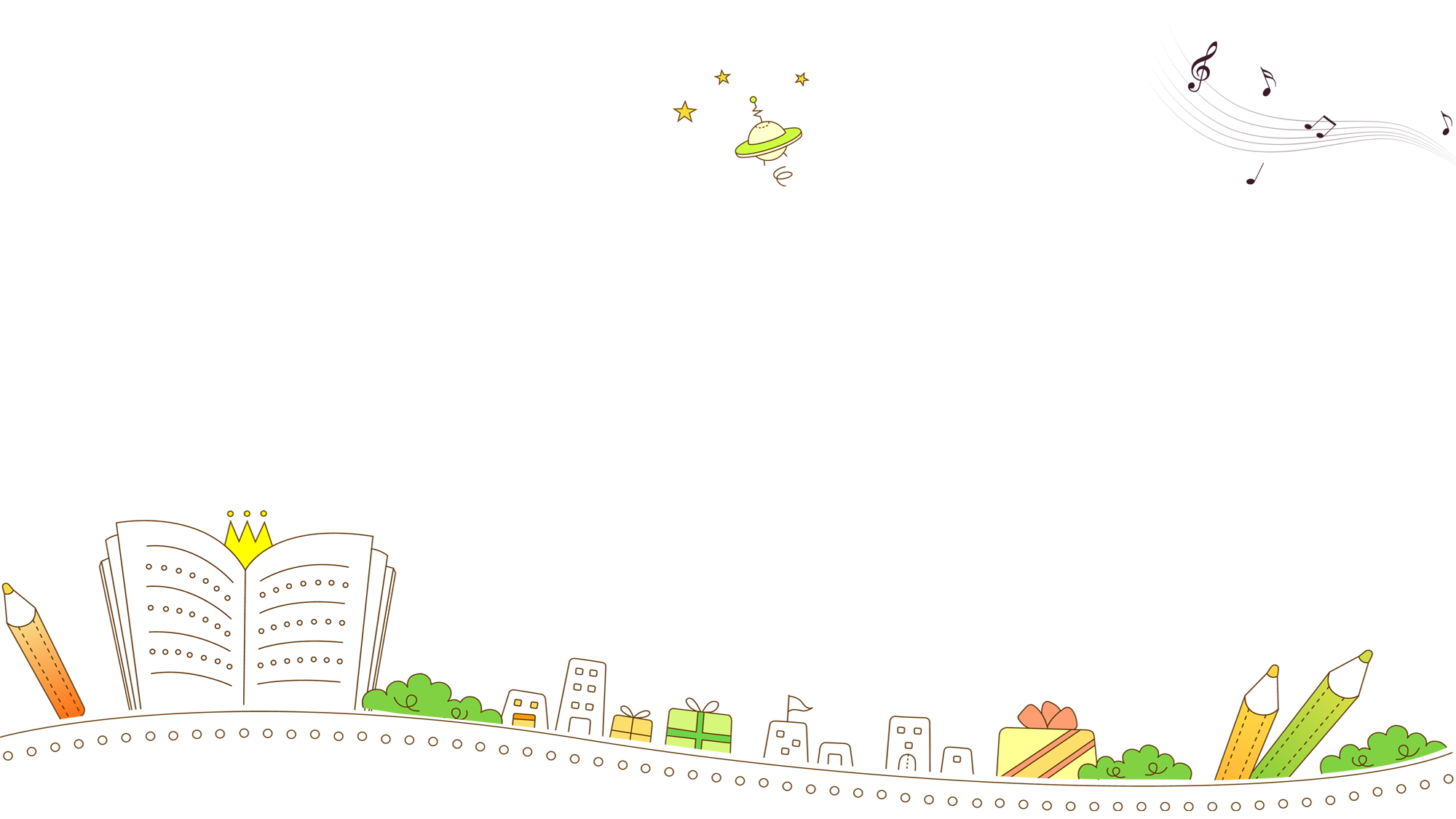 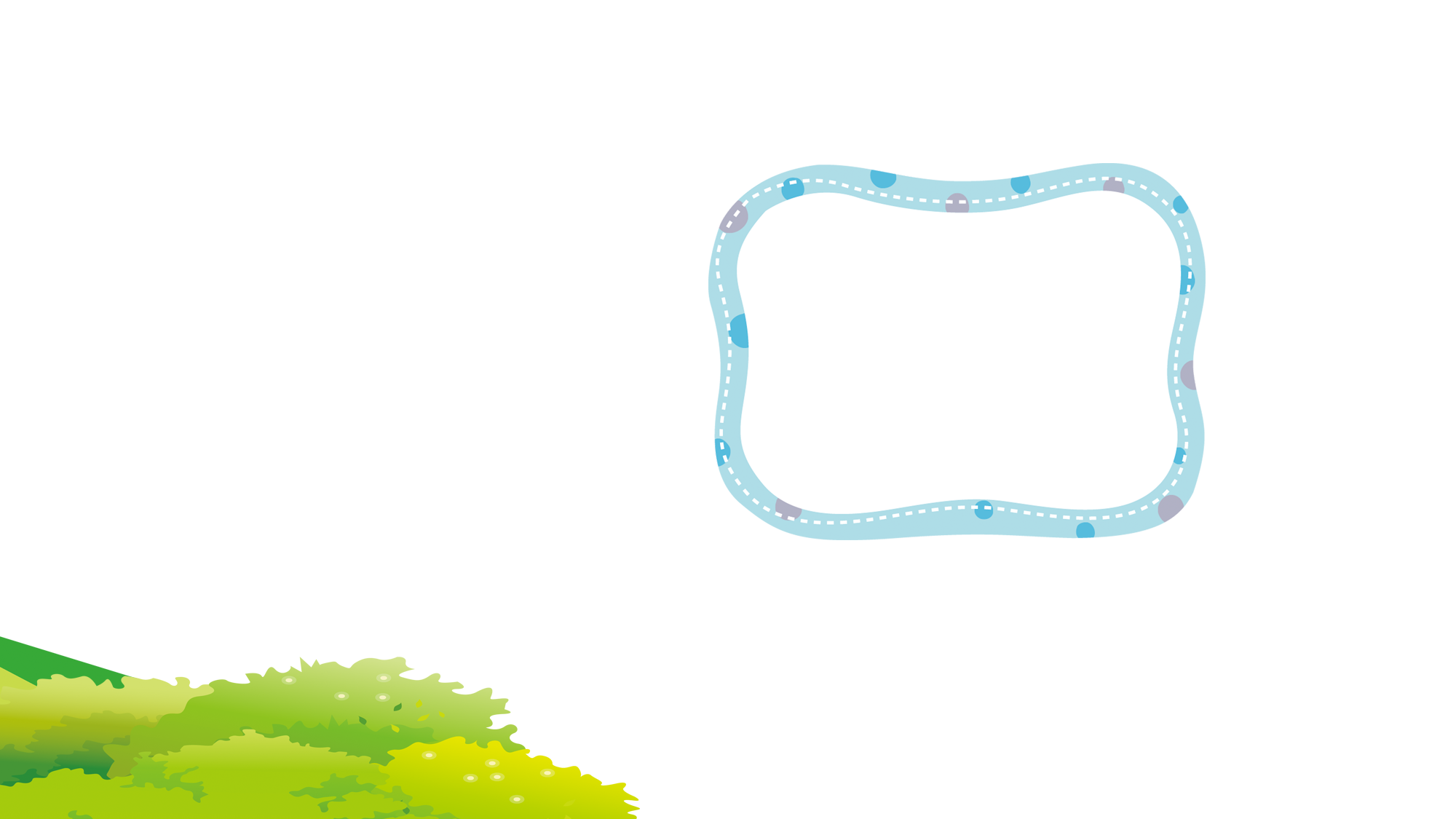 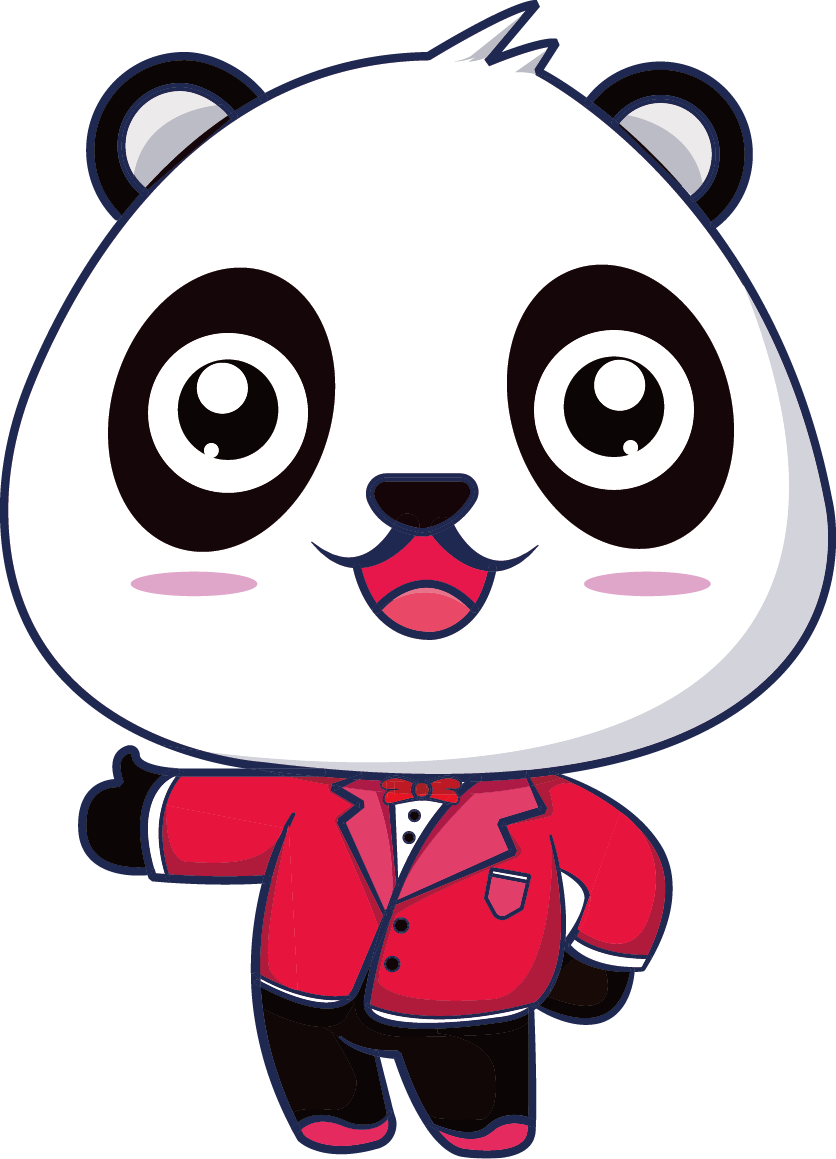 Khởi động
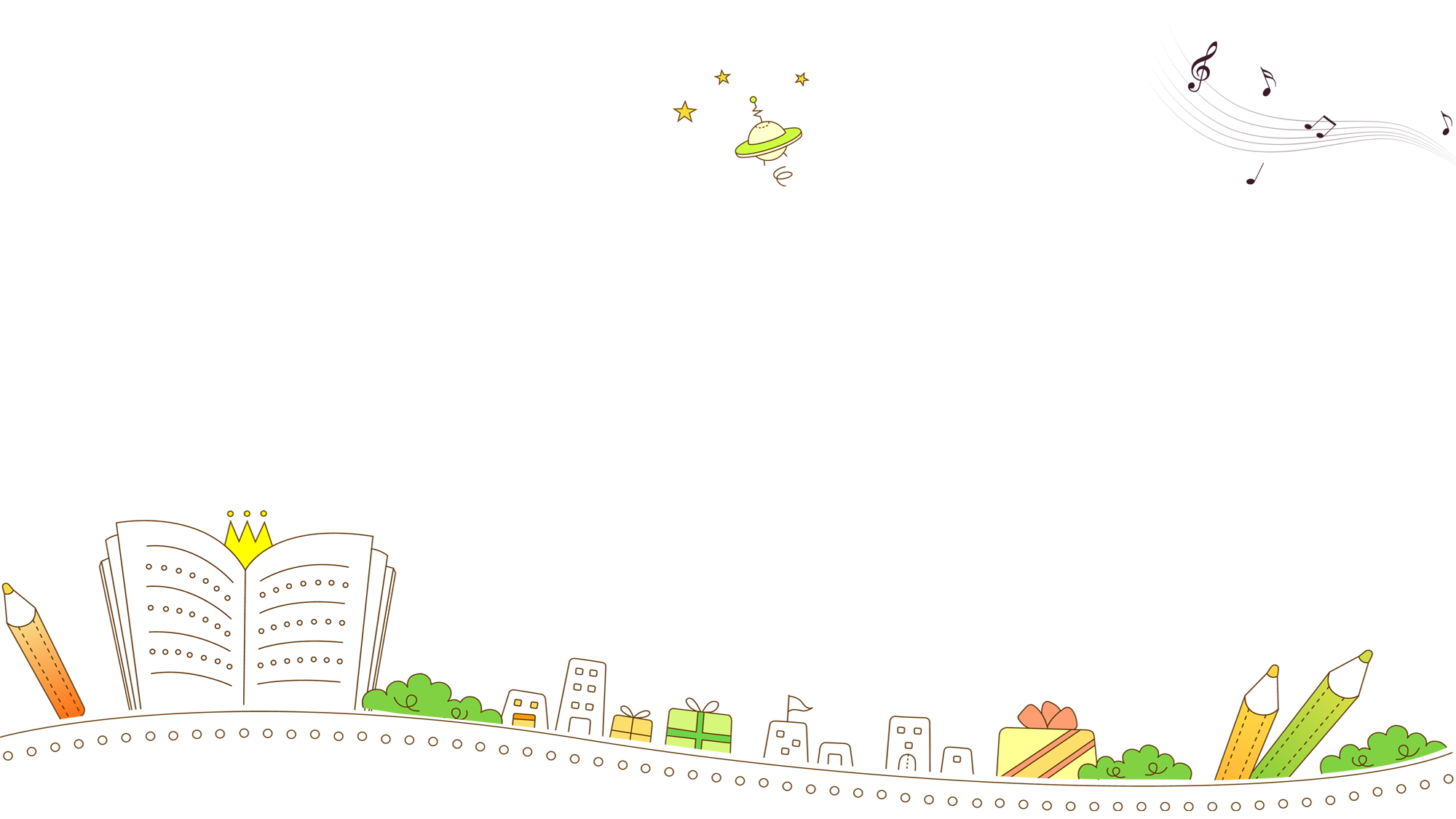 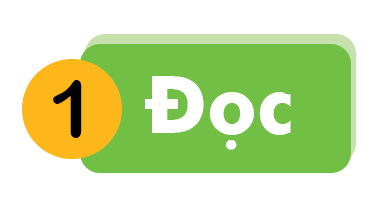 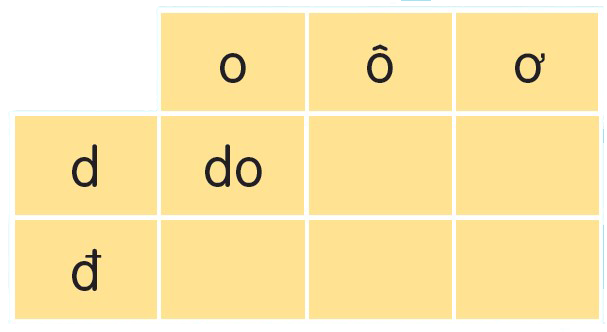 dô
dơ
đơ
đô
đo
Ê
A
E
B
C
[Speaker Notes: Click vào từng chữ thường để bật âm thanh đọc chữ đó
Chữ hoa không làm vì nặng, khó chạy slide]
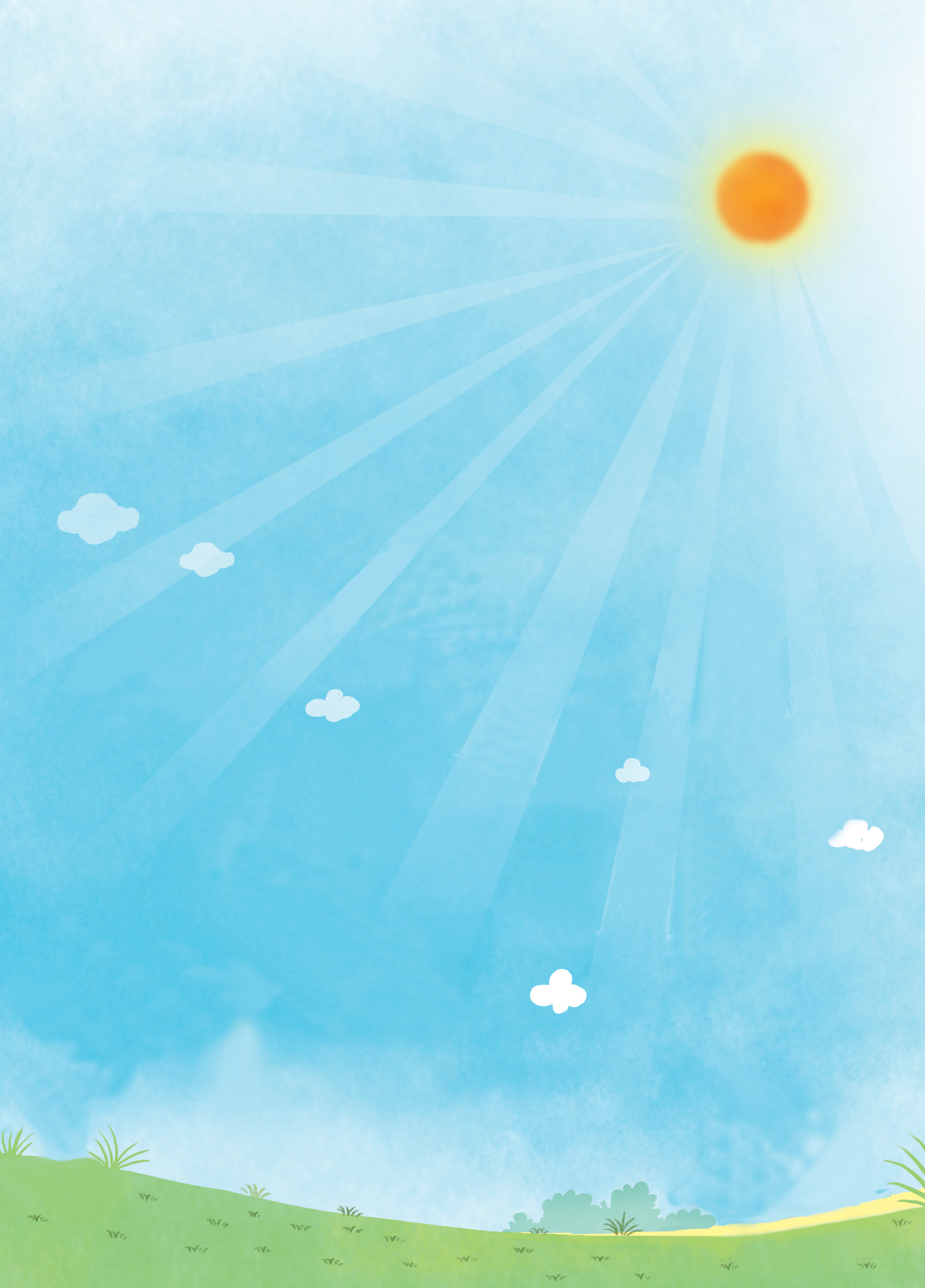 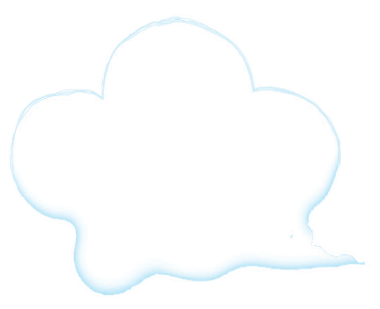 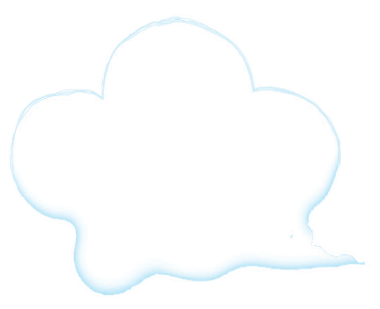 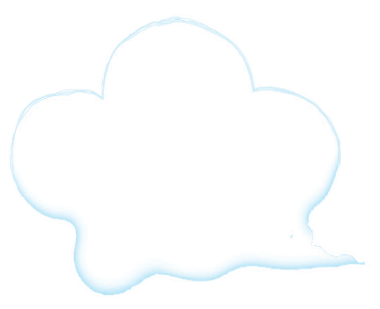 có dế
có cá
đo đỏ
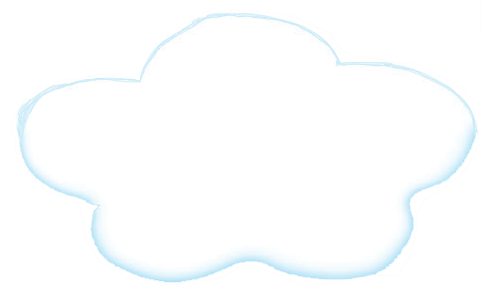 bờ đê
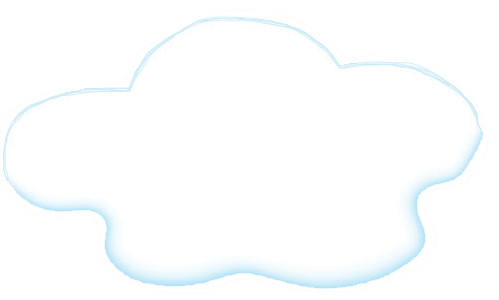 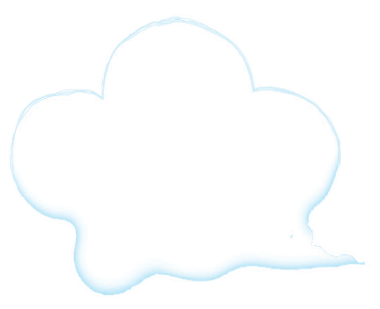 đỡ bà
bó cỏ
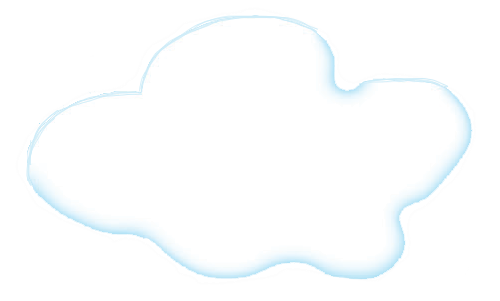 đỗ đỏ
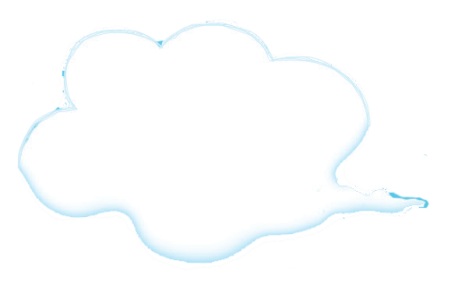 dỗ bé
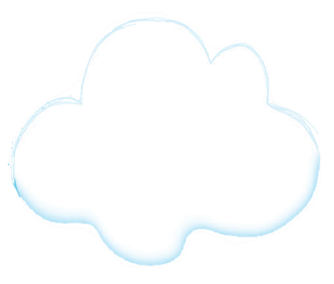 cờ đỏ
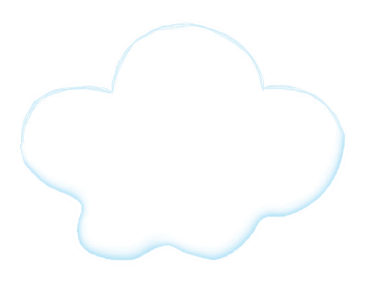 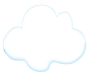 cá cờ
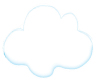 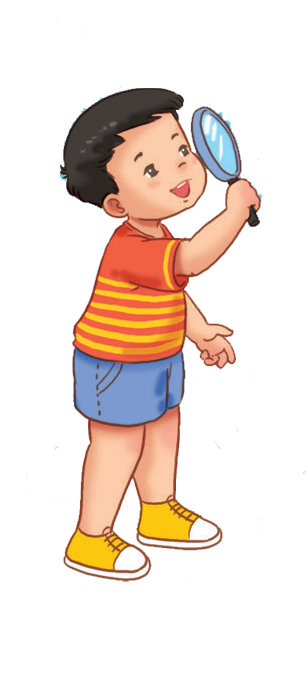 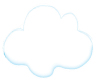 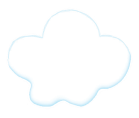 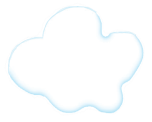 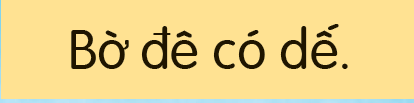 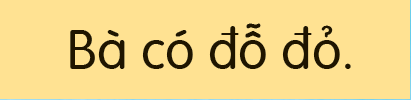 [Speaker Notes: Sau khi tách các ảnh riêng biệt mới chèn được file thu âm.]
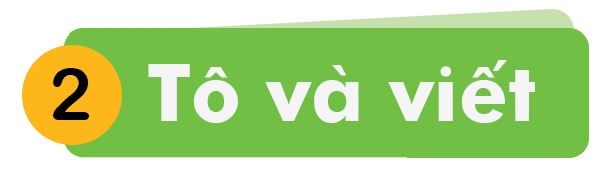 đỗ đỏ
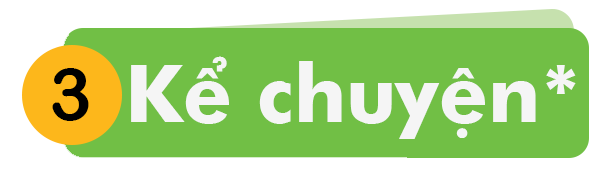 [Speaker Notes: Chưa có hiệu ứng]
Đàn kiến con ngoan ngoãn
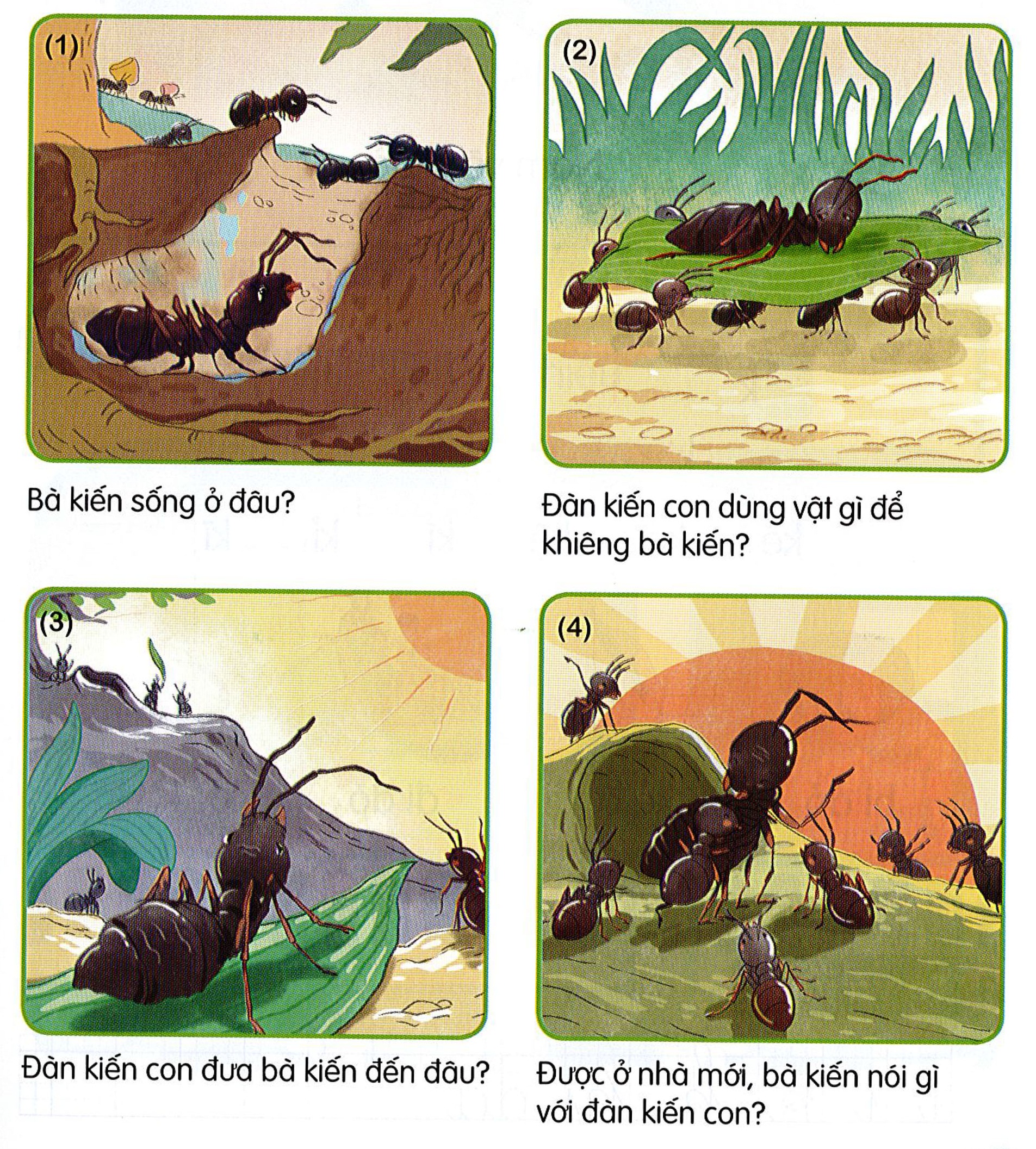 Bà kiến sống ở đâu?
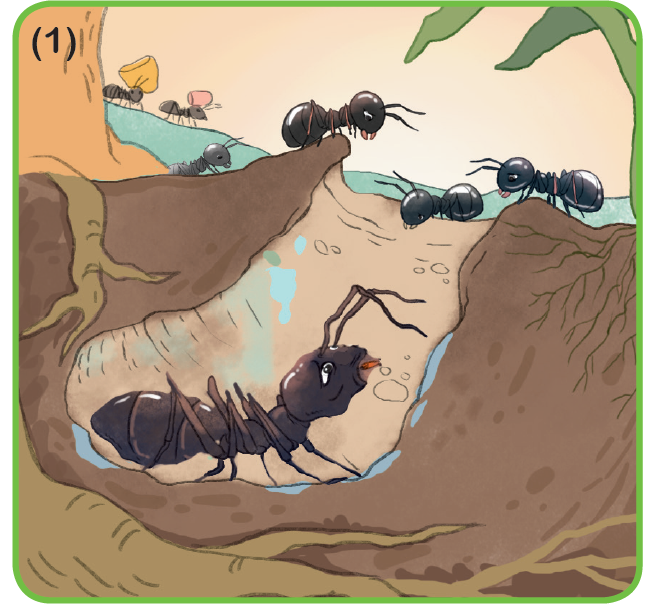 Đàn kiến con dùng vật gì để khiêng bà kiến?
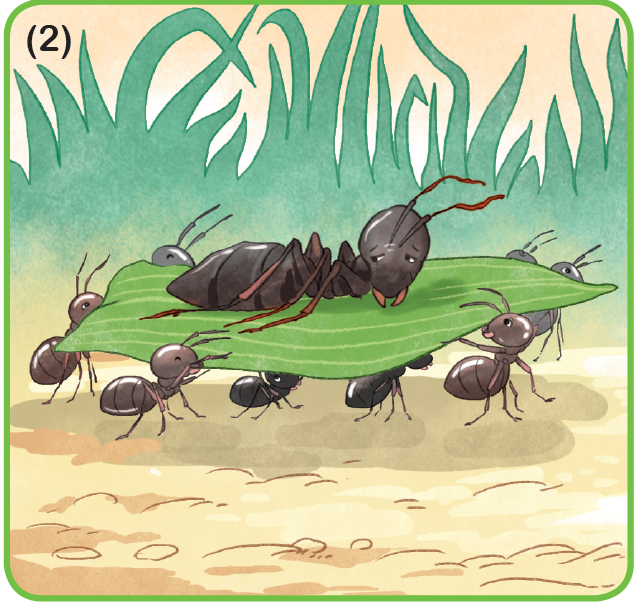 Đàn kiến con đưa bà kiến đến đâu?
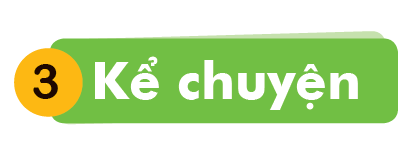 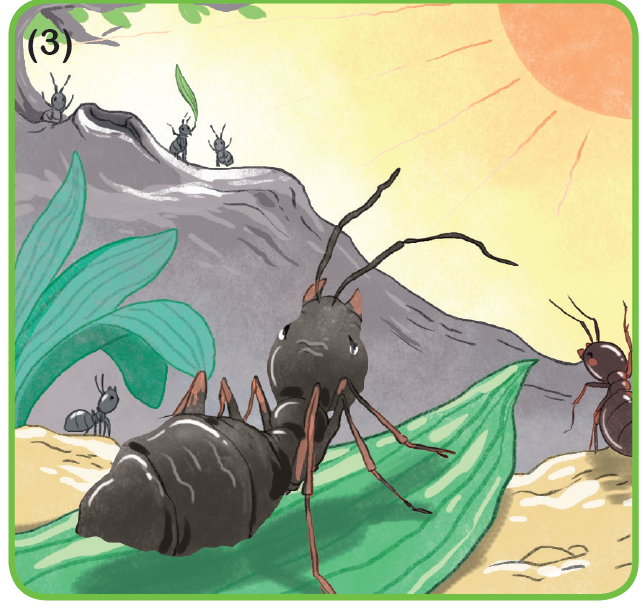 Được ở nhà mới, bà kiến nói gì với đàn kiến con?
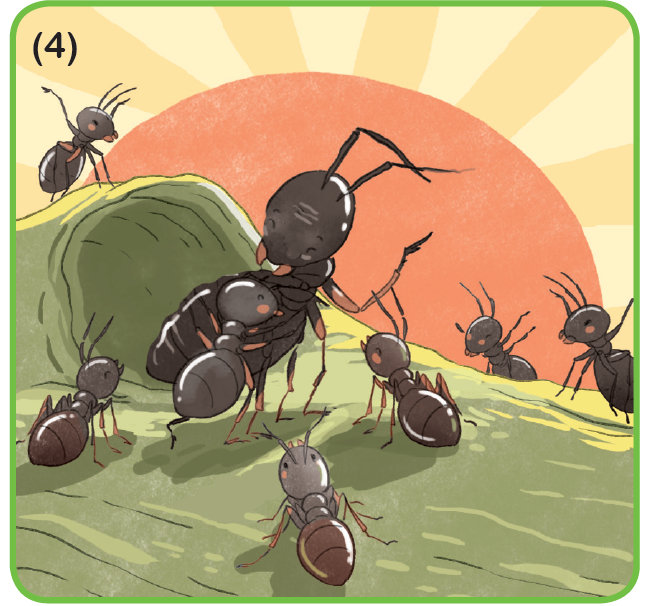 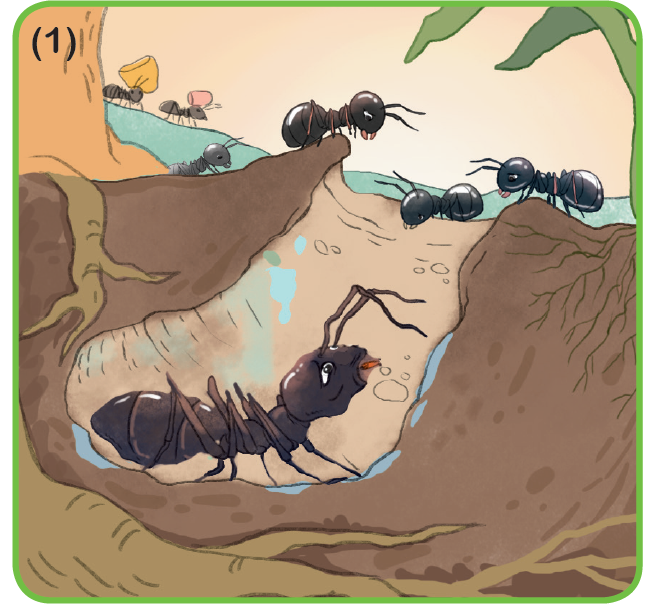 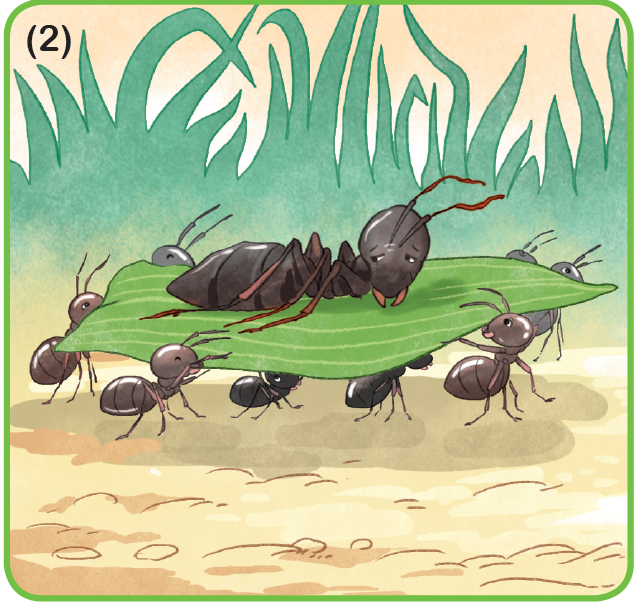 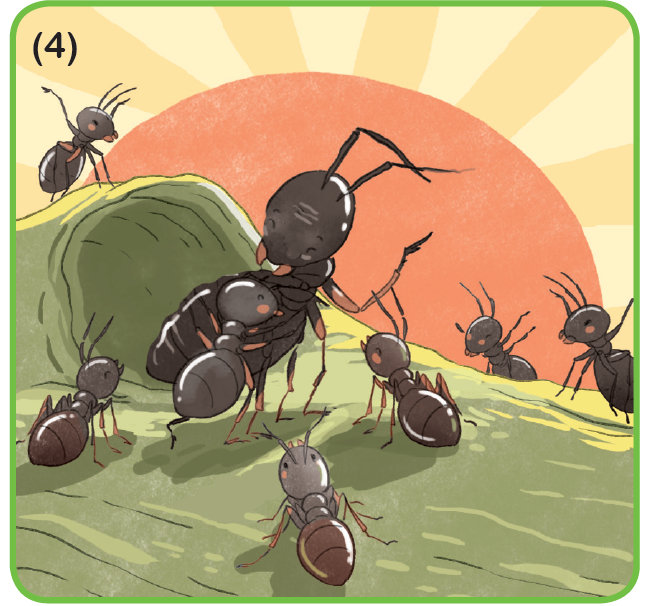 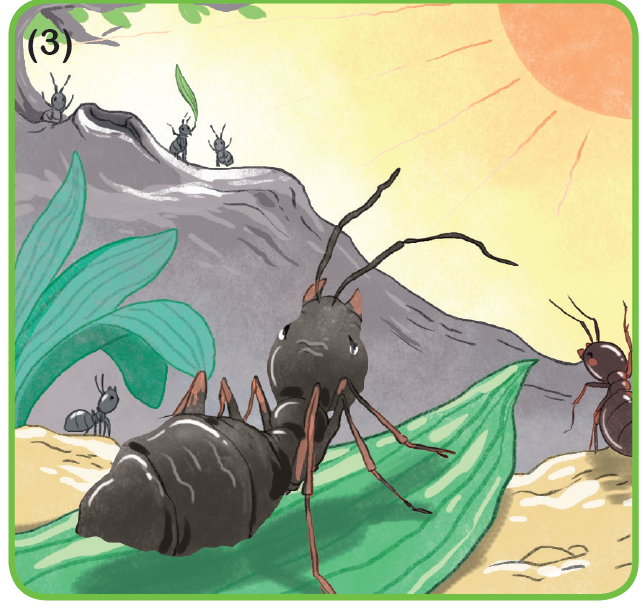 [Speaker Notes: Sau khi tách các ảnh riêng biệt mới chèn được file thu âm.]
CỦNG CỐ 
BÀI HỌC
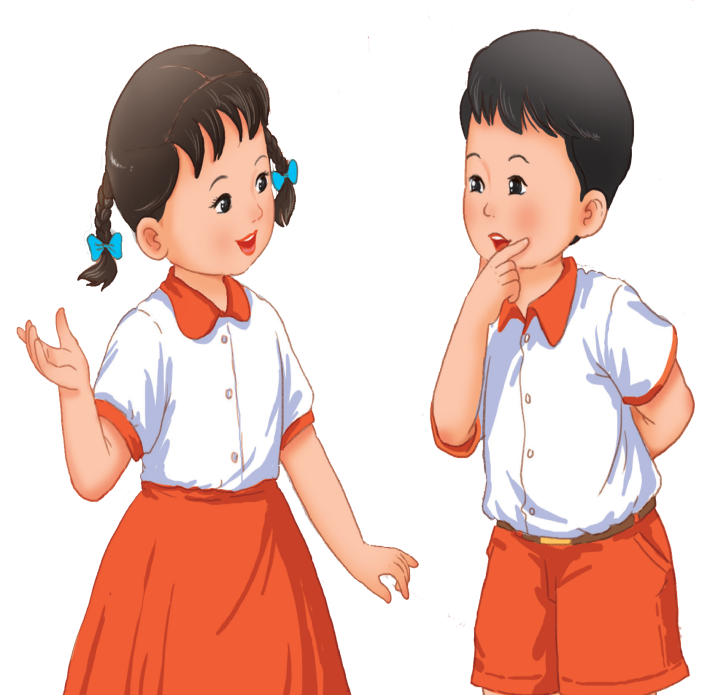